SPOJENÁ ŠKOLA INTERNÁTNA organizačná zložka ŠPECIÁLNA MATERSKÁ ŠKOLA so sídlom na Gorkého 614/18, 075 01 Trebišov
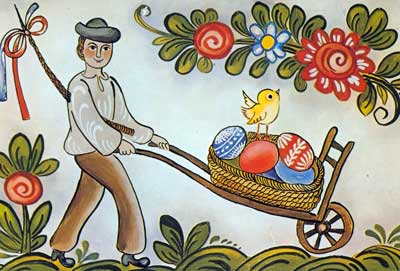 VEľKONOČNÉ 
VAJÍČKO
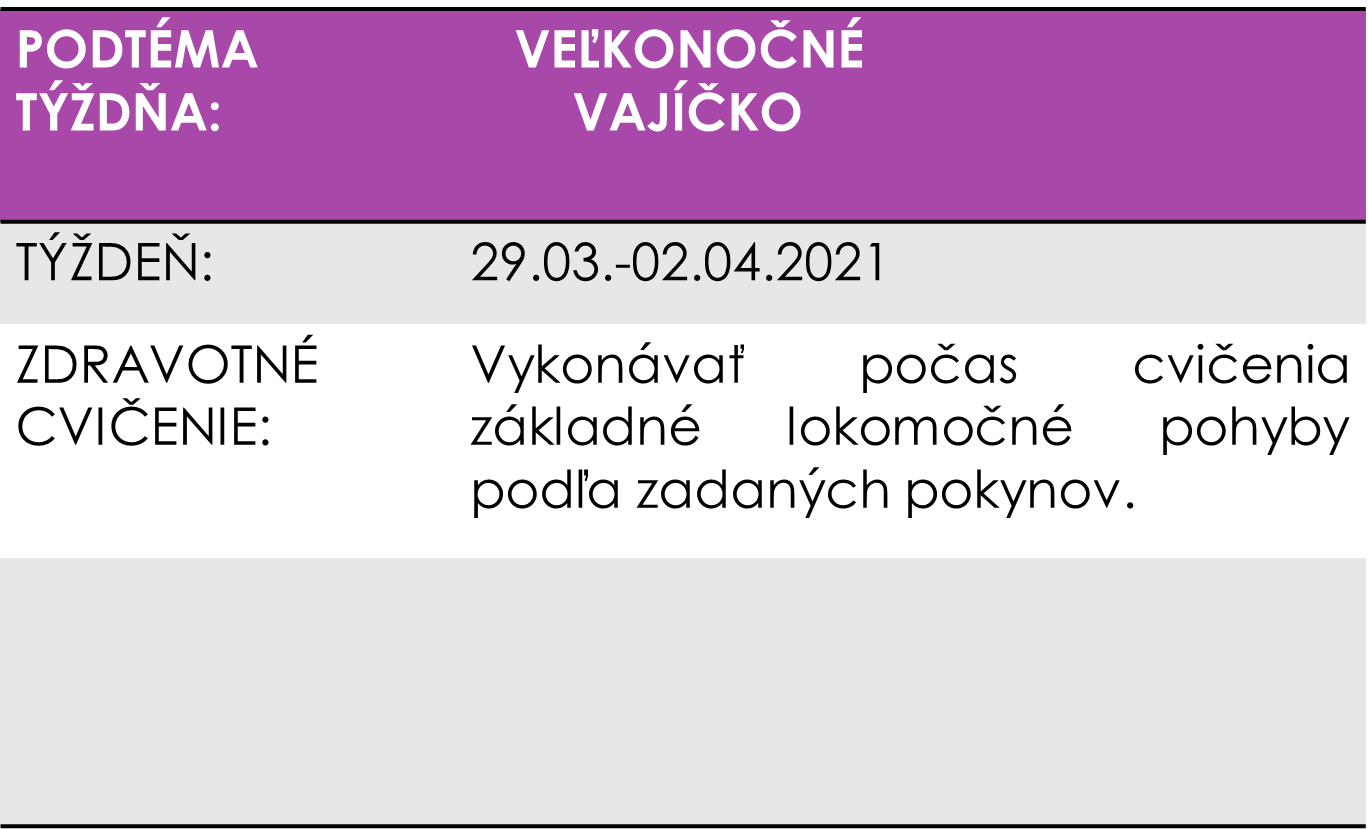 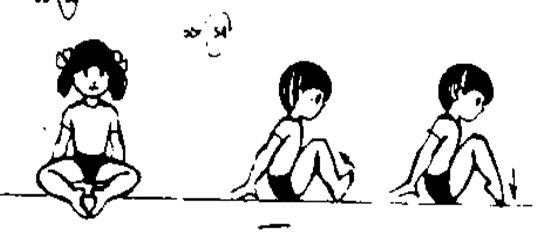 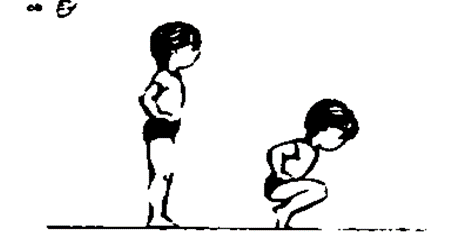 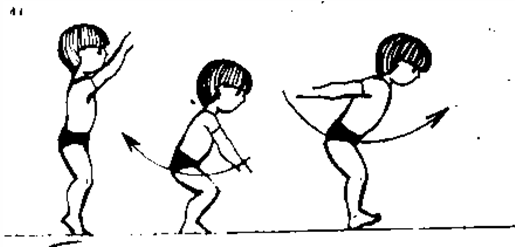 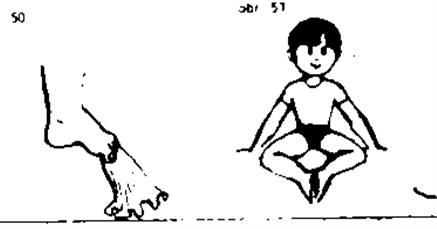 PONDELOK:
ČaSP/132 
NA ZÁKLADE POZOROVANIA VYBRANÝCH OBRÁZKOV UTVÁRAŤ ELEMENTÁRNE PREDSTAVY O TRADÍCIÁCH A ZVYKOCH SVIATKOV VEĽKEJ NOCI.
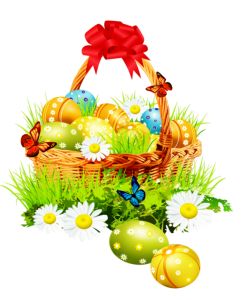 INŠTRUKCIE PRE DETI A RODIČOV:

MILÉ DETI,
POZORNE SI S RODIČMI PREZRITE PRILOŽENÉ OBRÁZKY 
A OPÍŠTE, ČO SA NA NICH DEJE. 
AKO SLÁVITE VEĽKÚ NOC VY DOMA?
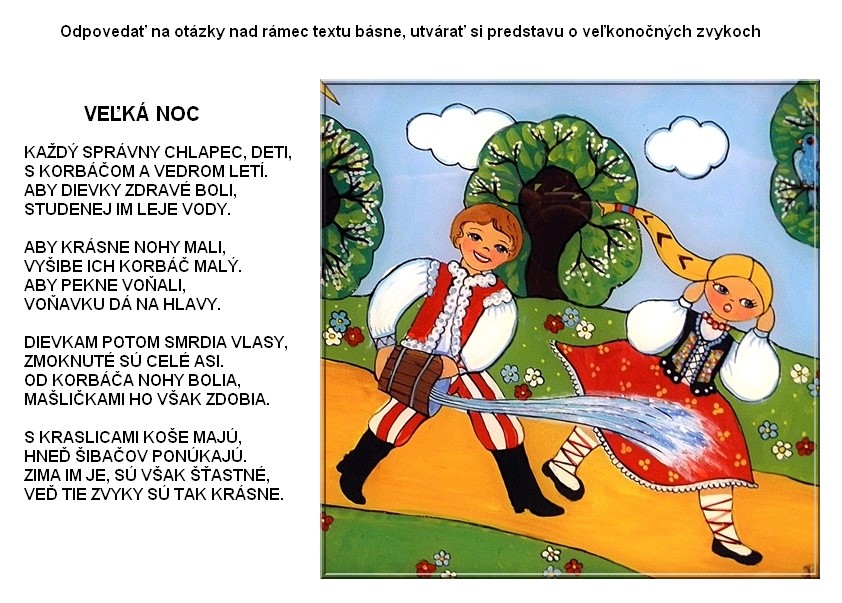 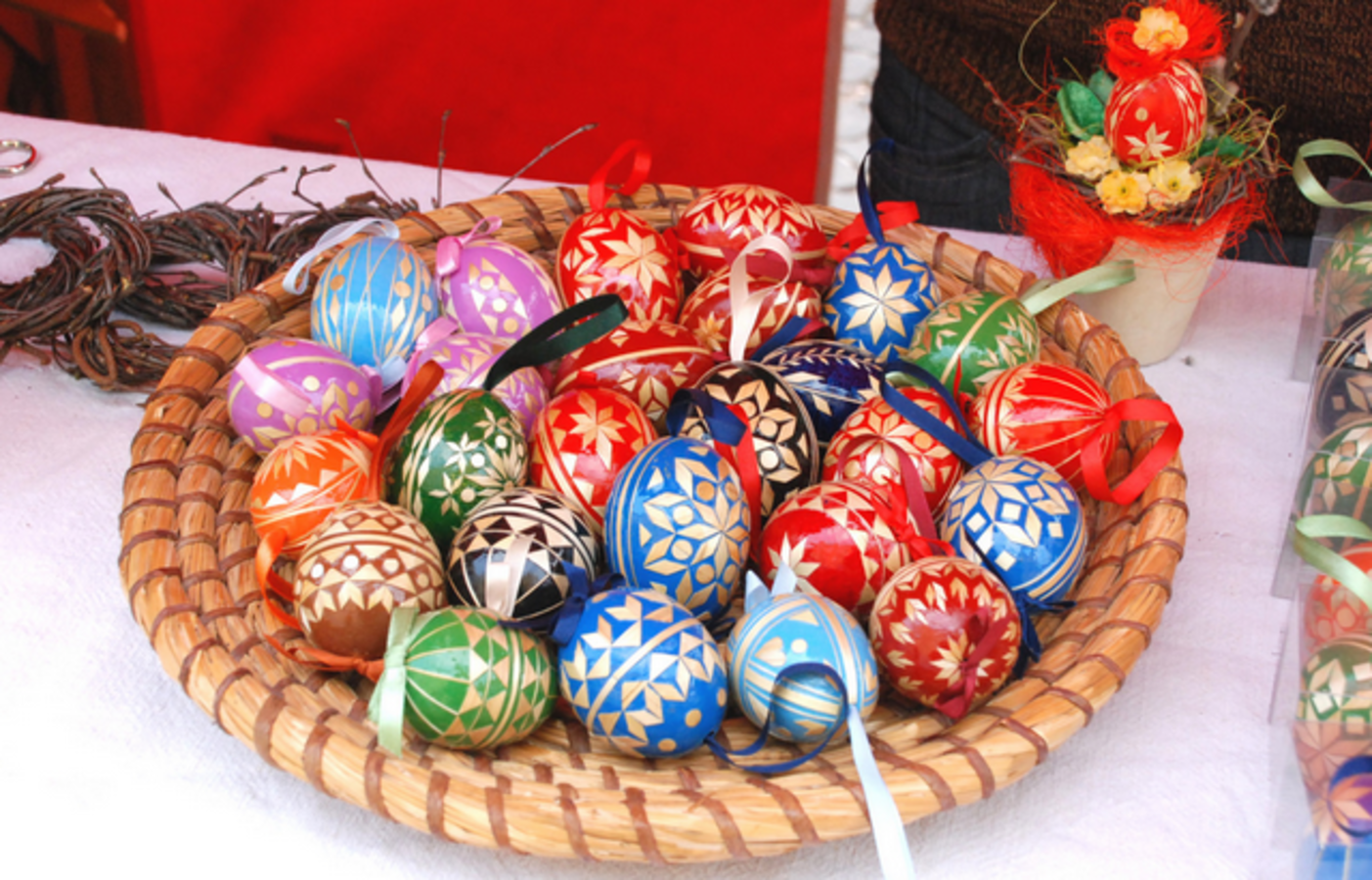 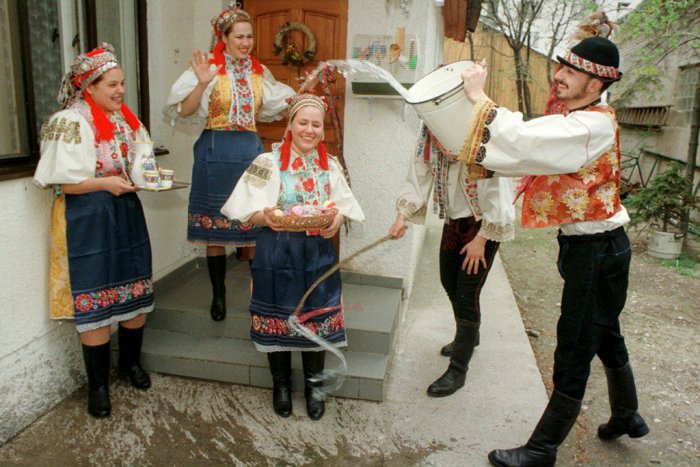 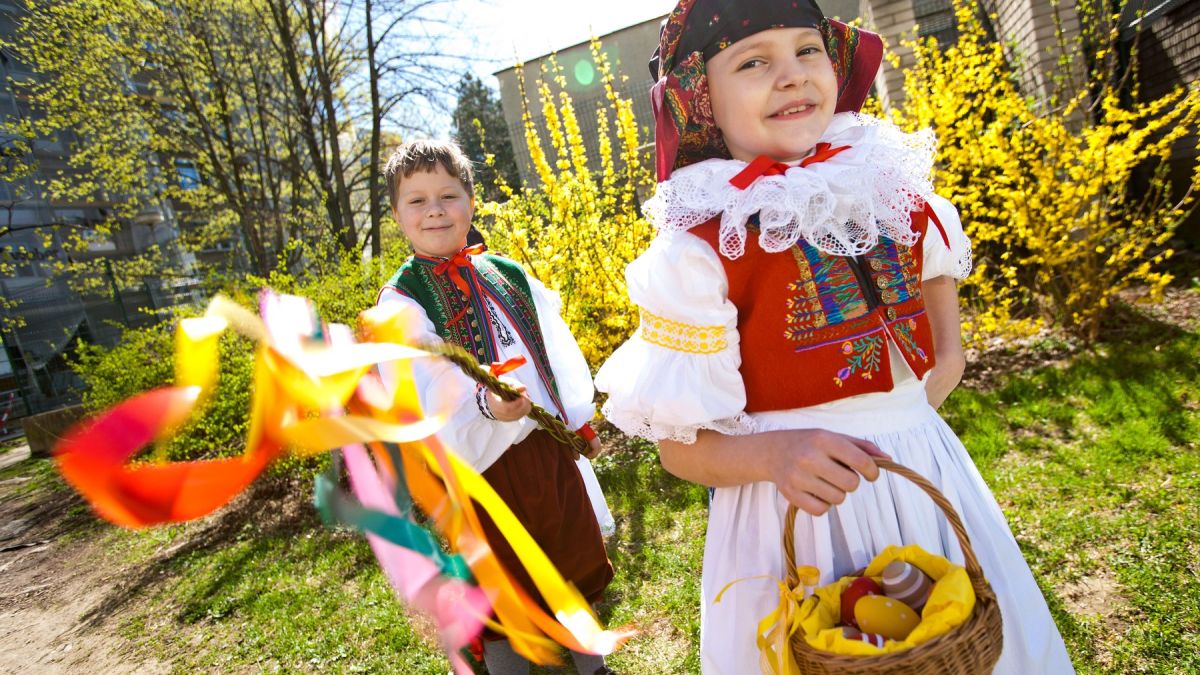 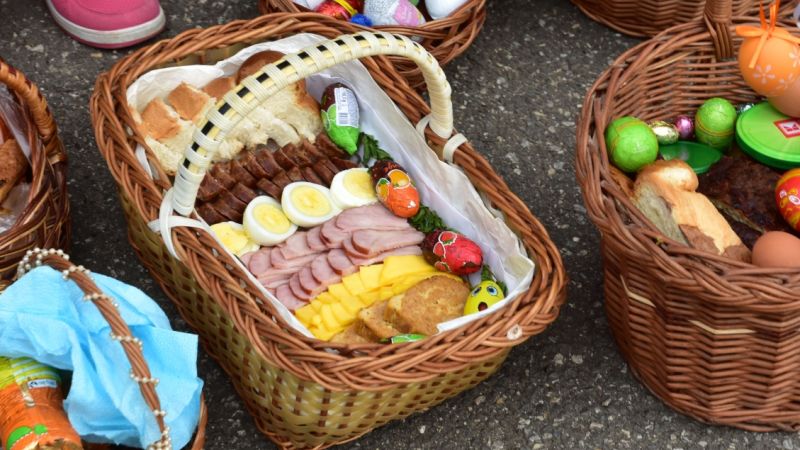 UTOROK:
JaK/7
ZAPAMÄTAŤ SI TEXT VEĽKONOČNEJ VINŠOVAČKY A POSTUPNE JU PREDNÁŠAŤ SO SPRÁVNOU VÝSLOVNOSŤOU.
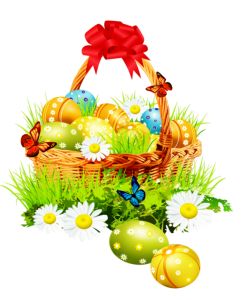 INŠTRUKCIE PRE DETI A RODIČOV:

MILÉ DETI, 
KEDŽE JEDNOU Z TRADÍCIÍ VEĽKEJ NOCI JE ŠIBAČKA A OBLIEVAČKA,
DNES SA SPOLU S NAŠIMI RODIČMI NAUČÍME VEĽKONOČNÝ VINŠ.
POZORNE POČÚVAJTE SVOJICH RODIČOV A OPAKUJTE PO NICH. 
NA VÝBER MÁTE DVE VEĽKONOČNÉ VINŠOVAČKY.
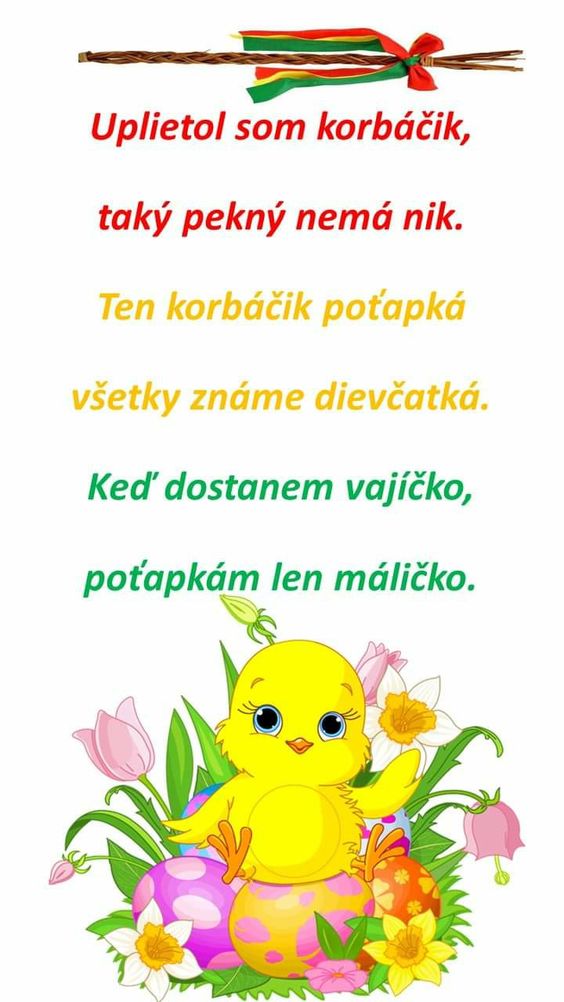 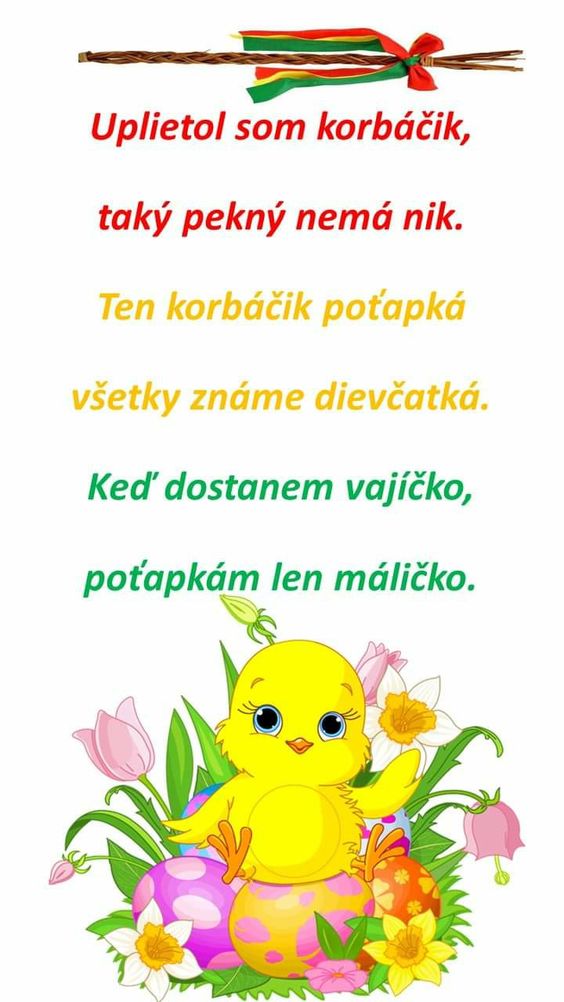 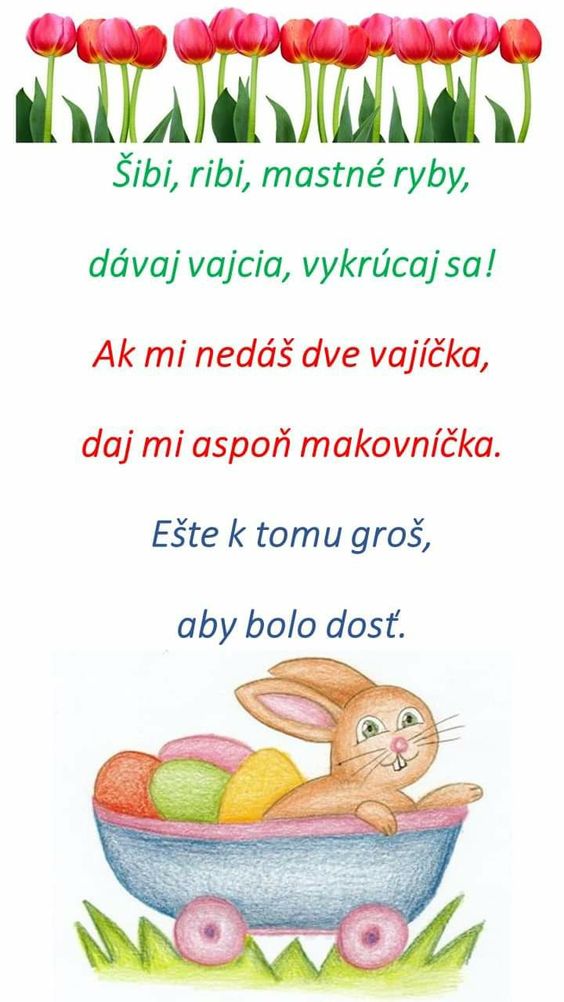 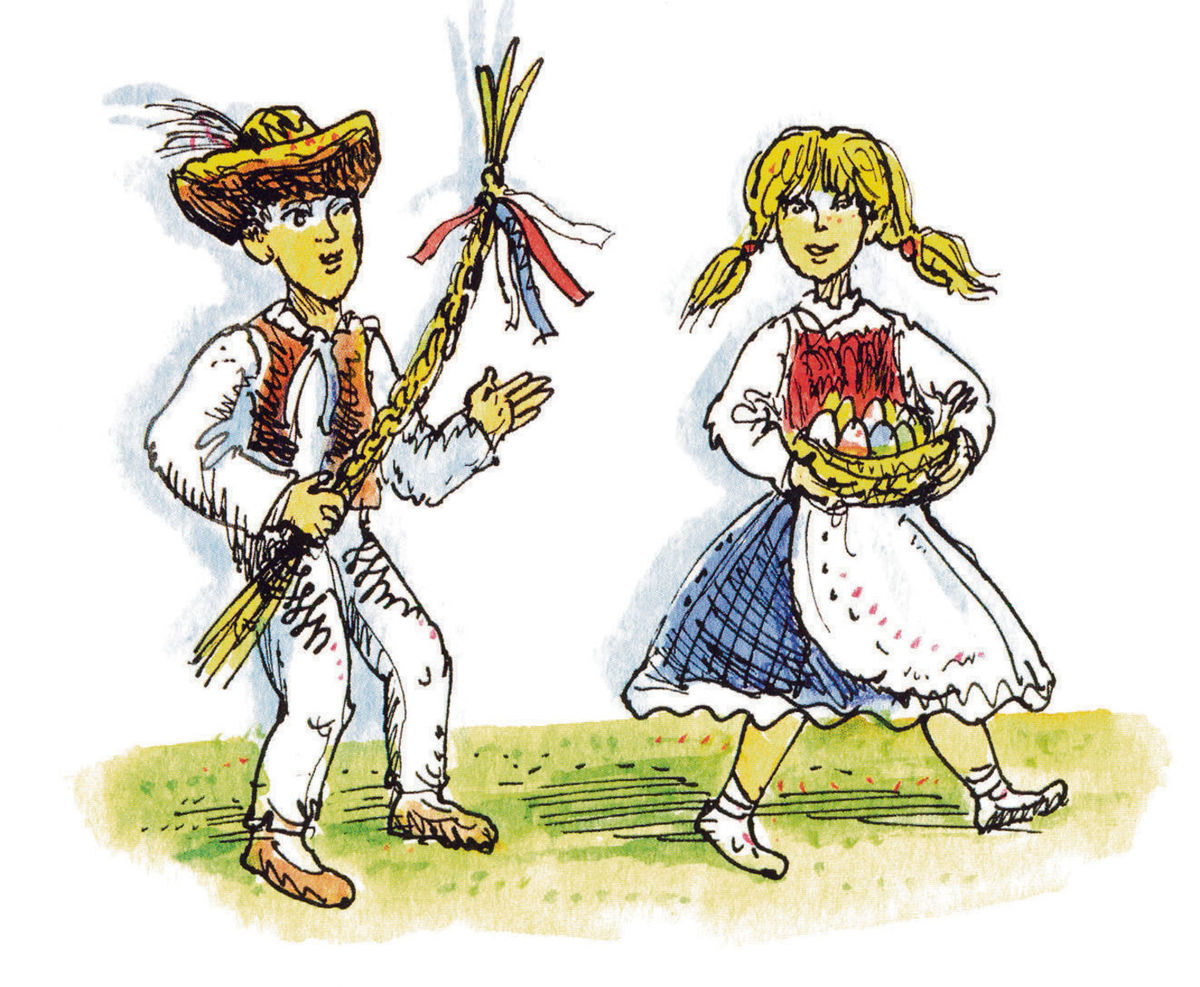 STREDA:
ČaS/103
SÚSTREDIŤ SA PRIMERANE DLHÝ ČAS NA ČINNOSŤ-ZDOBENIE VEĽKONOČNÝCH KRASLÍC VYBRANOU TECHNIKOU.
INŠTRUKCIE PRE DETI A RODIČOV:

MILÉ DETI, 
POZORNE SI PREZRITE PRILOŽENÉ OBRÁZKY VYZDOBENÝCH VEĽKONOČNÝCH KRASLÍC.
VYBERTE SI, KTORÁ KRASLICA SA VÁM NAJVIAC PÁČI
 A SPOLOČNE SO SVOJIMI RODIČMI SI TAKÚ KRASLICU VYTVORTE. 
AK VŠAK MÁTE CHUŤ,
 MÔŽETE SI VYTVORIŤ  KRASLICE AJ INÝMI TECHNIKAMI...
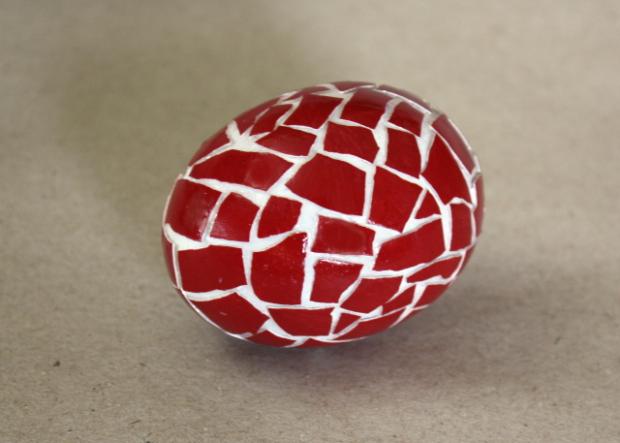 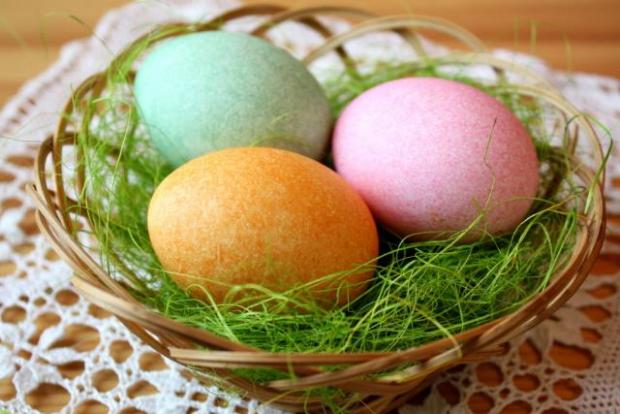 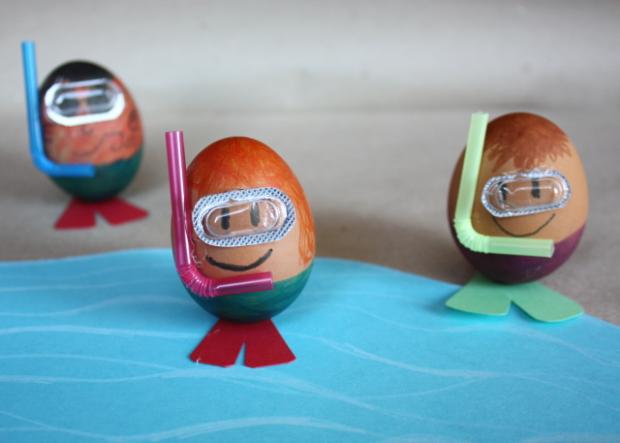 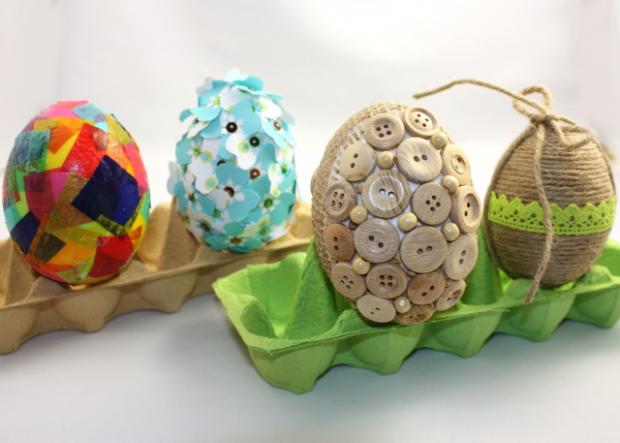 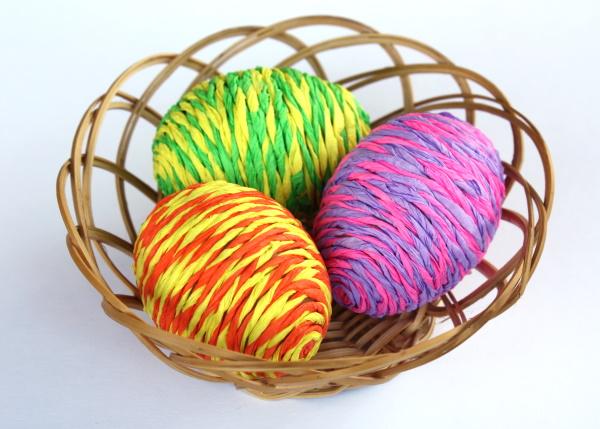 ŠTVRTOK:
UaK/24
DOKRESLIŤ CERUZKOU OKOLO KURIATKA KRUH (VAJÍČKO) UVOĽNENOU RUKOU, PLYNULO A SMELO.
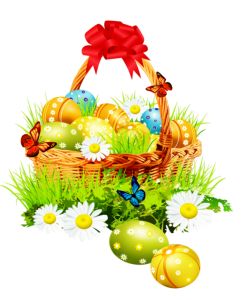 INŠTRUKCIE PRE DETI A RODIČOV:

MILÉ DETI, POČUJETE?
ŤUKI,ŤUKI, ŤUKALO, 
VO VAJÍČKU VOLALO:
„ŤUKI,ŤUKI PRE HLAVIČKU, 
NEMÁM MIESTO VO VAJÍČKU,
ŤUKI, ŤUKI, ŤUK!”
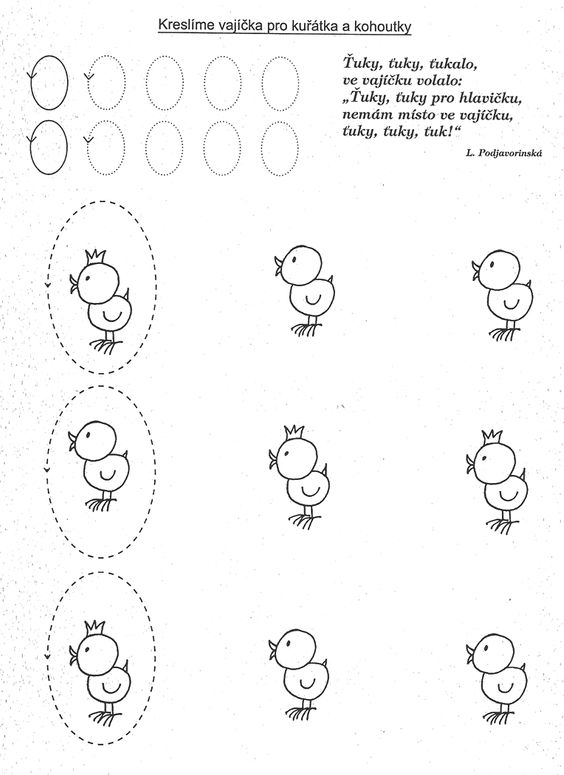 PIATOK:
ČaSP/126
BEZPEČNE MANIPULOVAŤ S NOŽNICAMI A STRIHAŤ JEDNOTLIVÉ POAPIEROVÉ SÚČASTI STOJANA NA FARBIČKY.
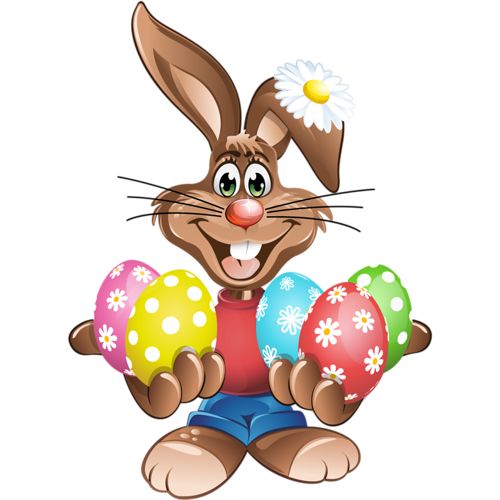 INŠTRUKCIE PRE DETI A RODIČOV:

NA VÝROBU VEĽKONOČNÉHO STOJANA NA FARBIČKY ALEBO VOSKOVKY 
BUDEME POTREBOVAŤ:
ROLKU Z TOALETNÉHO PAPIERA, 
NOŽNICE, 
LEPIDLO, 
ČIERNU FIXU,
VATU.
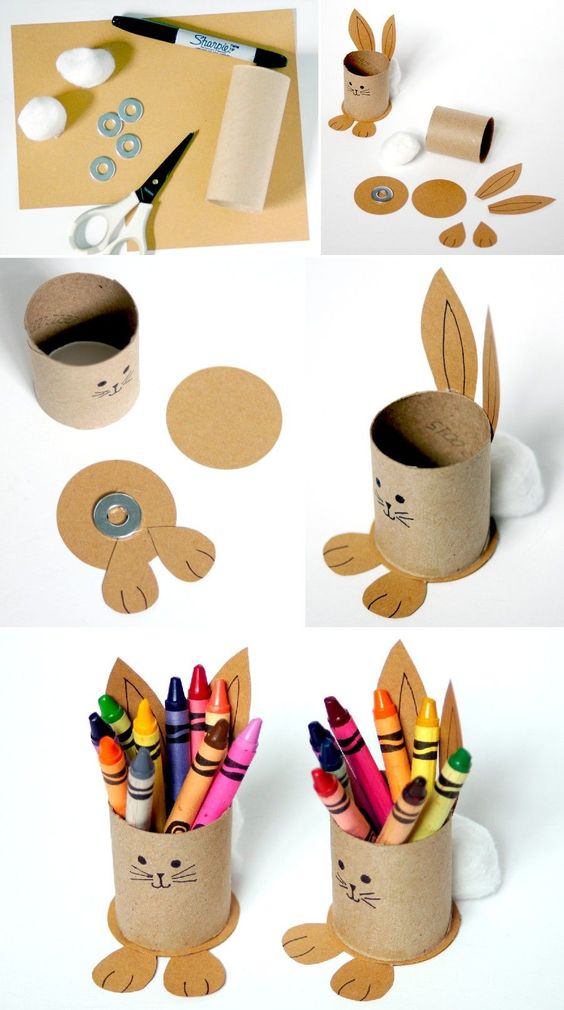 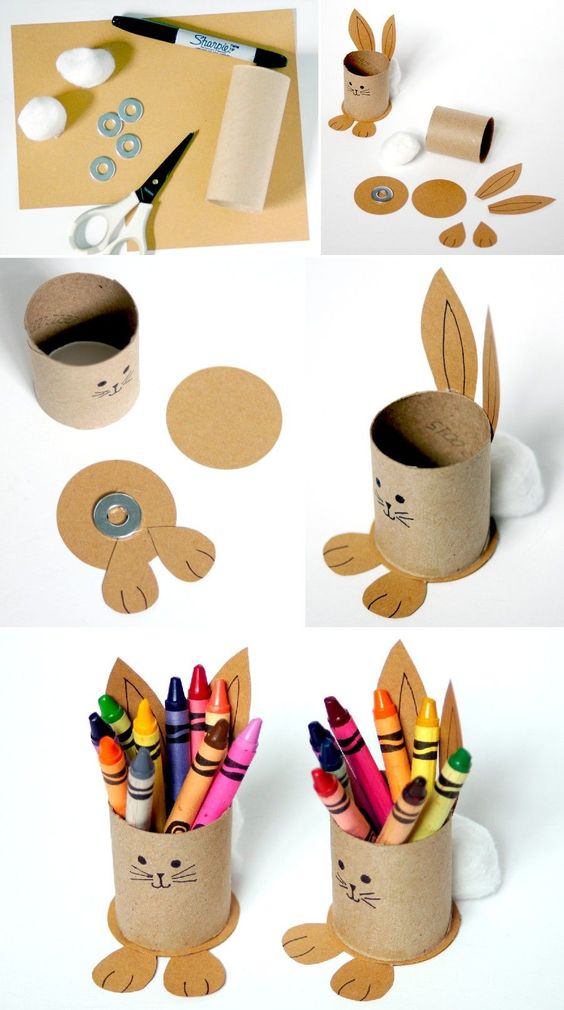 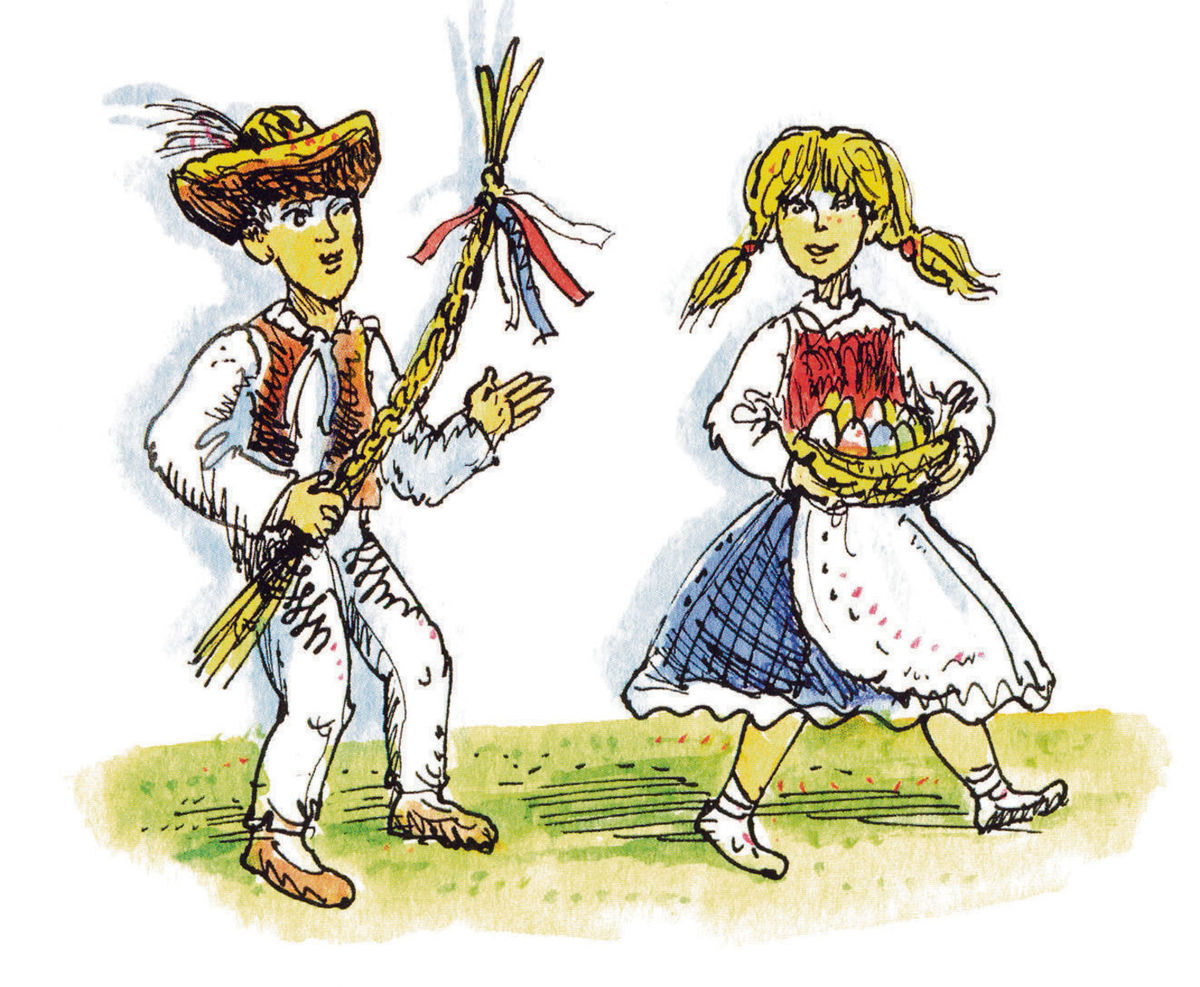